OOMP a.a. 2018-2019
Daniela Ambrosino
Project presented 29th November 2018:
seasonal offer and fleet deployment
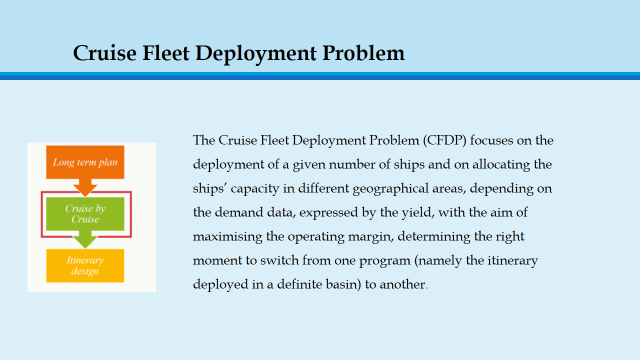 Federico BartoliItinerary Planning Director Revenue Management, Itinerary & Transportation Costa Crociere S.p.A.a
[Speaker Notes: To change the  image on this slide, select the picture and delete it. Then click the Pictures icon in the placeholder to insert your own image.]
Project presented January 2019:
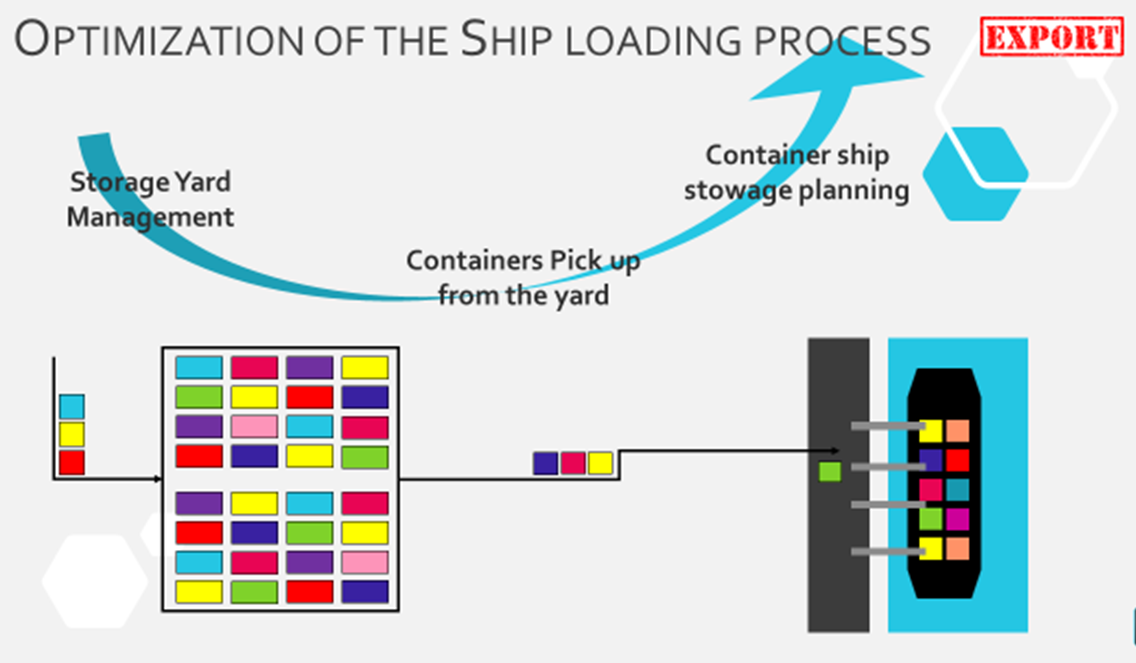 OOMP a.a. 2018-2019
Daniela Ambrosino
Anselmo Marcenaro
Ships specialist and trainer - Operation Support
PSA – Genova Pra
[Speaker Notes: To change the  image on this slide, select the picture and delete it. Then click the Pictures icon in the placeholder to insert your own image.]